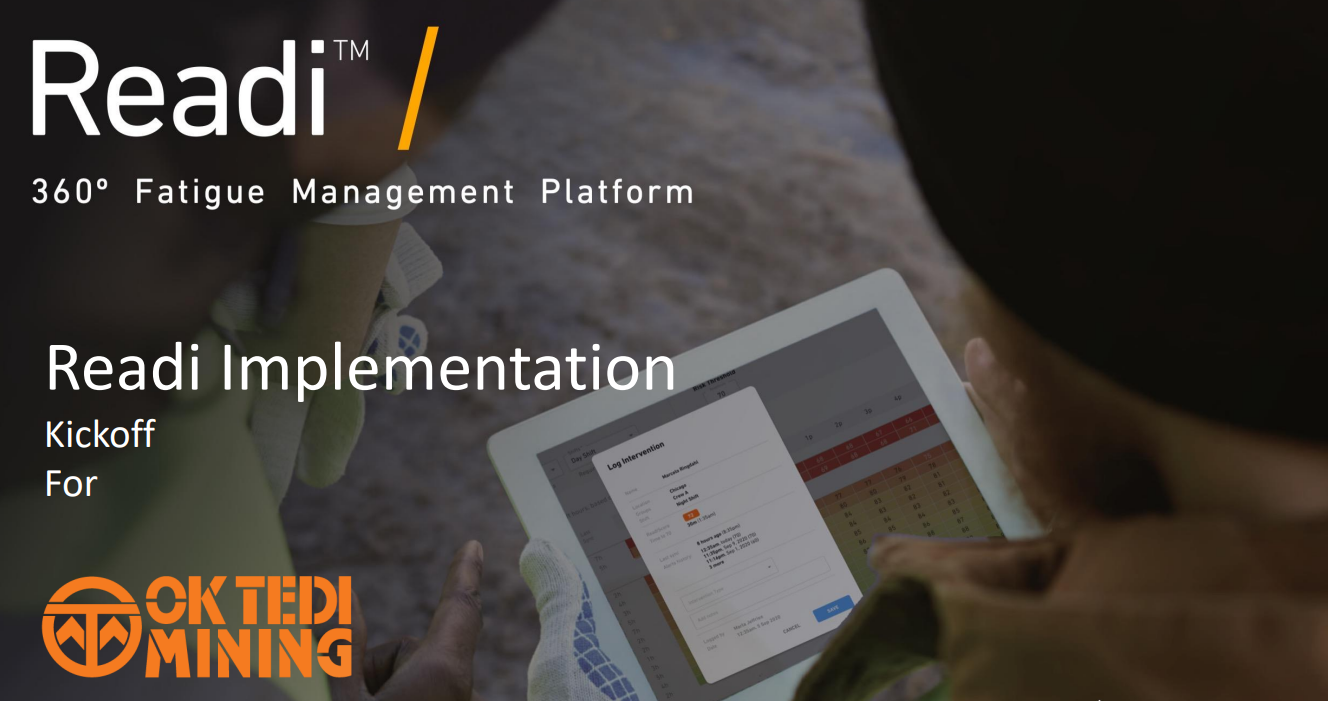 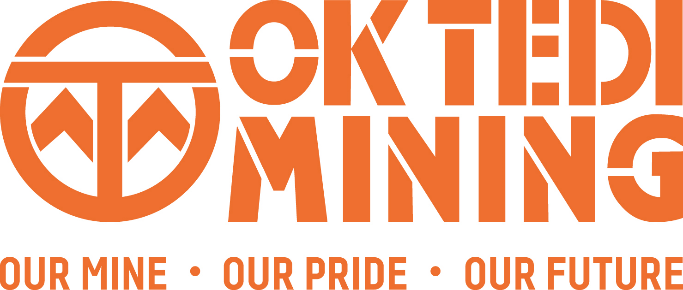 Intro
50% of the significant incidents (SI) and the recent fatal incident this year relating to operation of LV and Mobile Equipment.
Analysis from 2022 LV and Mobile Equipment SI reported that the top 3 contributing factors were
service and maintenance of LV and Mobile Equipment 
At-risk driving behaviours and,
Fatigue 
39% of top 3 contributing factor related directly to Fatigue.
OK Tedi has in place controls to managing Fatigue at workplace. 
However, more reliable effective controls needs to be explored to have a significant impact to continuous trend.
Readi Fatigue Risk Management Process
Fatigue Risk Management Software for predicting, managing and mitigating operator fatigue. 
Worker data and sleep data is collected through the use of wearables (RediWatch) by Operators. 
Data is then processed through a Biometrical Fatigue Model. 
Personalised Fatigue Predication is reported as a RediScore. 
Outcome 
Reduction in the overall Fatigue related LV and Mobile Equipment incidents, and productivity at workplace. 
Leadership (ELT + Safety) – use insights to reduce fatigue reduction initiatives
Supervisors responsible – use data to plan and intervene on risks
Operators – receive on wrist Fatigue Alerts & daily Fatigue forecast
Readi Fatigue Risk Management Process Flow
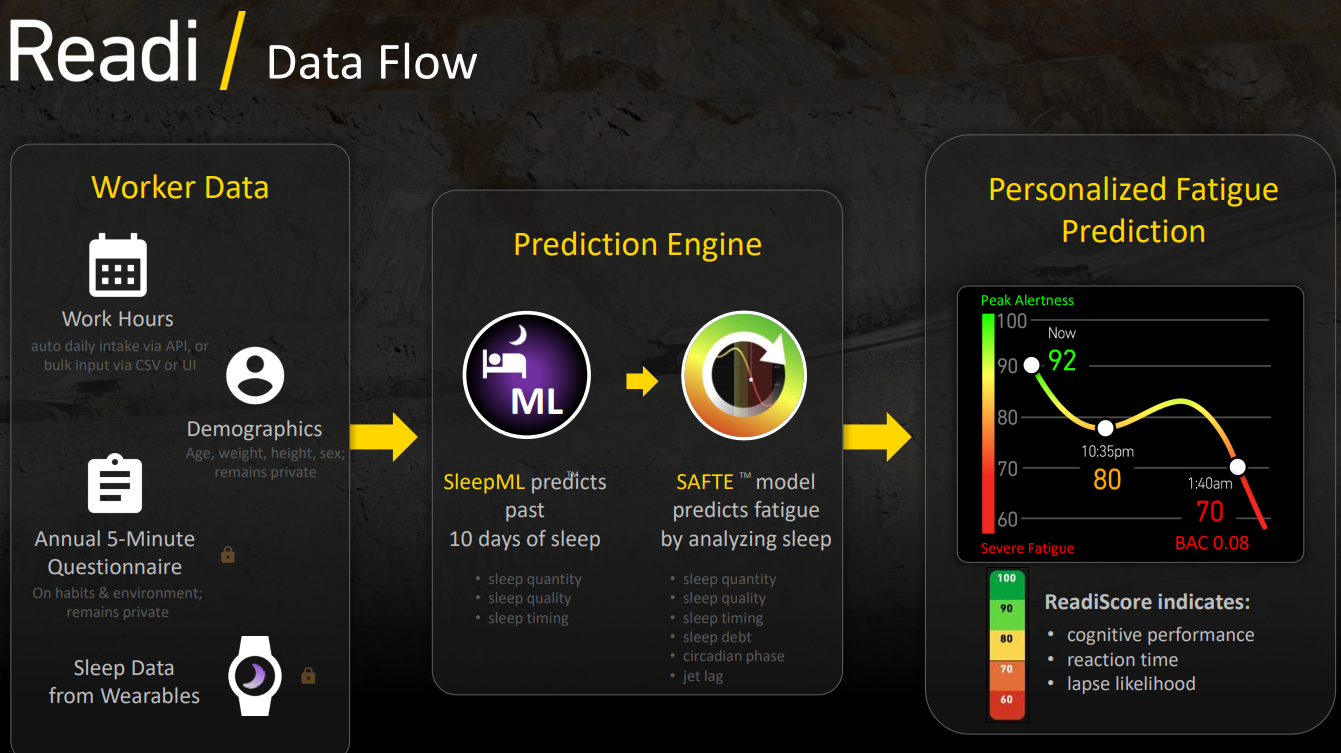 https://fatiguescience.com/
Readi trial for OK Tedi High Risk Drivers
Target workgroups
High Risk Drivers (60)
Bus Drivers (Logistics), 
Frequent Highway Users (Roads and Engineering and StarWest)
Mine Mobile Equipment Operators (60) 
       86% ($997,595.00) of total associated cost damage of LV and Mobile Equipment from Mine. 
Volunteer - based trial and consent form to be signed prior to participating. 
Outcome:
To identify gaps/issues and address as part of change management prior to implementation with rest of the high risk drivers throughout OTML Operations.
Readi trial plan for OK Tedi
Deliver in dept training with your data 

Integrate workflows into existing processes 


Create awareness
Track Review and adjust
Collection of worker data & One time survey

Define and Configure Redi 

Define Supervisor workflow

Create awareness
Pair, set up and deploy devices 

Define and Configure Redi 

Define Supervisor workflow

Onboard Users 

Deliver initial training to supervisors

Create awareness
Define objectives and success criteria

Establish Project Team

Define Users / Key stakeholders
Operators
Supervisors
ELT + Safety
ICT
HR

Define roles and responsibilities

Create awareness
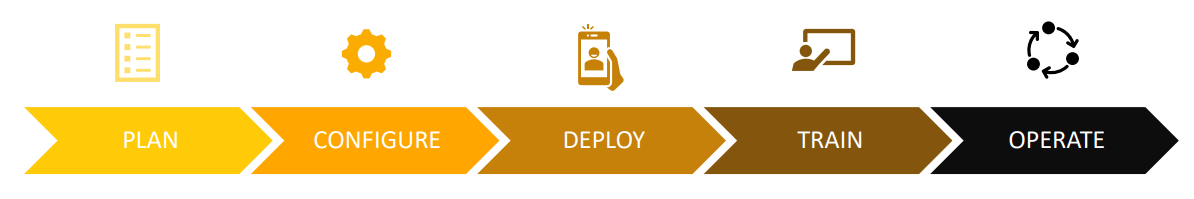 Readi Benefits for OK Tedi
Monitoring and management of fatigue at workplace.  
Accountability and responsibility at all levels.
Reduction in fatigue incidents, increase productivity and profit 
Potential for other existing reactive devices done away with.
Assessment for risk to new or changed rosters can be predicted. 
Working or environment conditions can be improved on. 
Worker privacy is respected
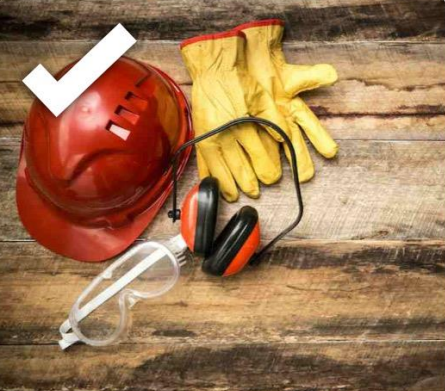